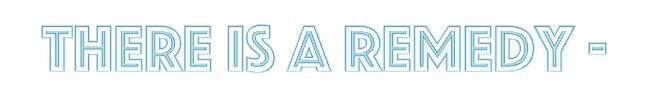 Even For Rebellion
Isaiah 1:1-20
18 “Come now, and let us reason together,” Says the Lord, “Though your sins are like scarlet, They shall be as white as snow; Though they are red like crimson, They shall be as wool. — Isaiah 1:18 (NKJV)
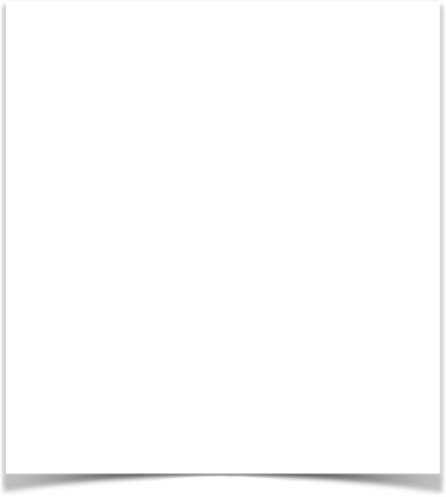 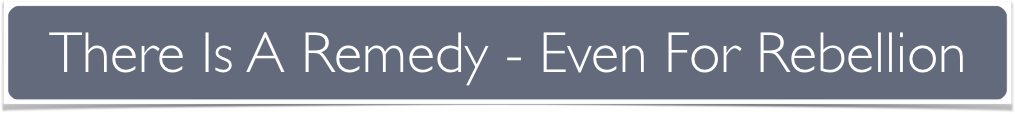 God Calls His Rebellious People To Repent
Isaiah 1:1-20
God’s Rebellious People - 1:1-6
Consequences of Their Rebellion - 1:7-15
The Remedy For Their Rebellion - 1:16-20
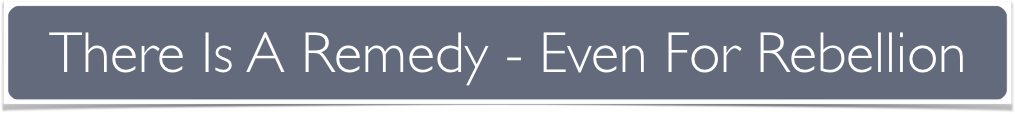 God’s Rebellious People — 1:1–6
Isaiah 1:1–6 (NKJV)
1 The vision of Isaiah the son of Amoz, which he saw concerning Judah and Jerusalem in the days of Uzziah, Jotham, Ahaz, and Hezekiah, kings of Judah. 2 Hear, O heavens, and give ear, O earth! For the Lord has spoken: “I have nourished and brought up children, And they have rebelled against Me; 3 The ox knows its owner And the donkey its master’s crib; But Israel does not know, My people do not consider.” 4 Alas, sinful nation, A people laden with iniquity, A brood of evildoers, Children who are corrupters! They have forsaken the Lord, They have provoked to anger The Holy One of Israel, They have turned away backward.
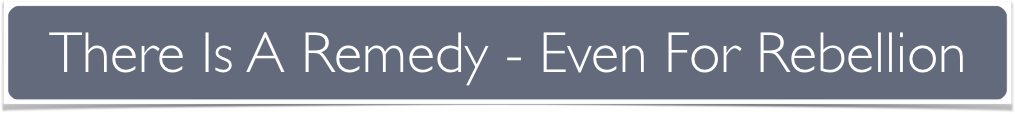 God’s Rebellious People — 1:1–6
Isaiah 1:1–6 (NKJV)
5 Why should you be stricken again? You will revolt more and more. The whole head is sick, And the whole heart faints. 6 From the sole of the foot even to the head, There is no soundness in it, But wounds and bruises and putrefying sores; They have not been closed or bound up, Or soothed with ointment.
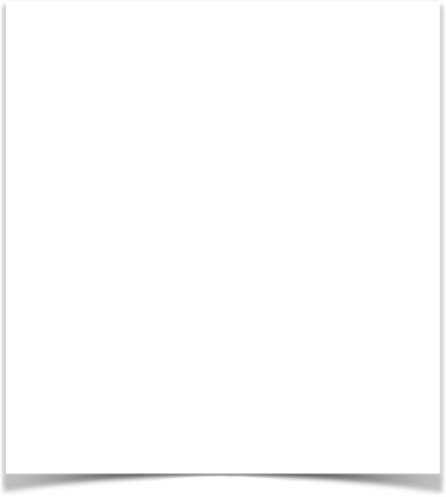 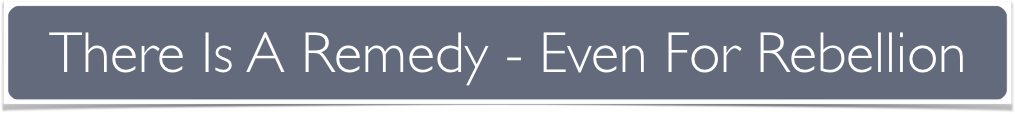 God’s Rebellious People — 1:1–6
The root of Israel’s problem was they had lost sight of who God is & what He had done for them — 2,3 
God had blessed them, provided for them, protected them, but Israel was ungrateful — 2
Beasts had more sense —3
God said “But Israel does not know, My people do not consider.” - 3
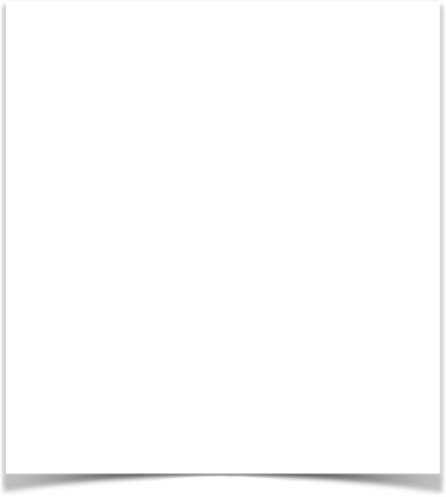 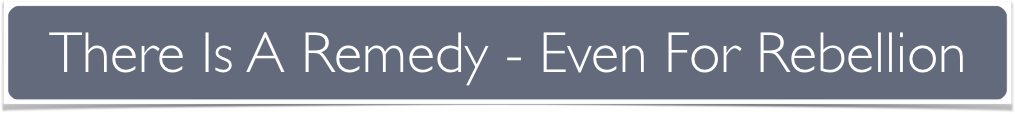 God’s Rebellious People — 1:1–6
Alas, sinful nation — 4 
A people laden with iniquity,
A brood of evildoers,
Children who are corrupters!
They have forsaken the Lord,
They have provoked to anger The Holy One of Israel,
They have turned away backward. (cf. Is. 59:1,2; 6:10; Mat 13:15; Rom 6:16)
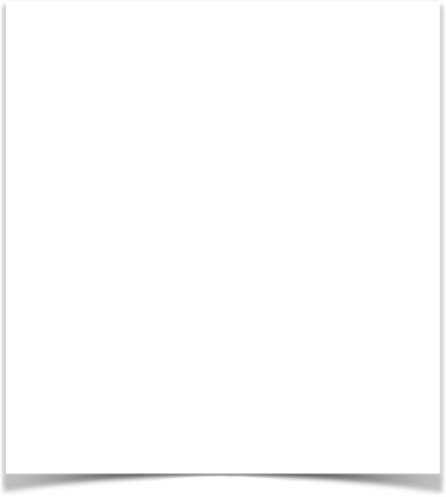 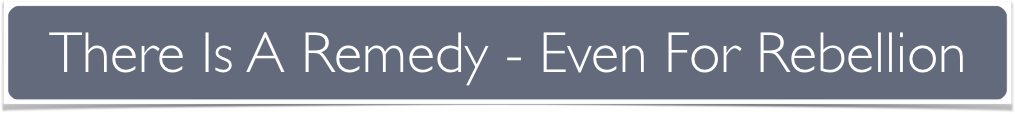 God’s Rebellious People — 1:1–6
Why should you be stricken again? —  You will revolt more and more. — 5
The whole head is sick,  And the whole heart faints.
From the sole of the foot even to the head, There is no soundness in it, But wounds and bruises and putrefying sores; They have not been closed or bound up, Or soothed with ointment.
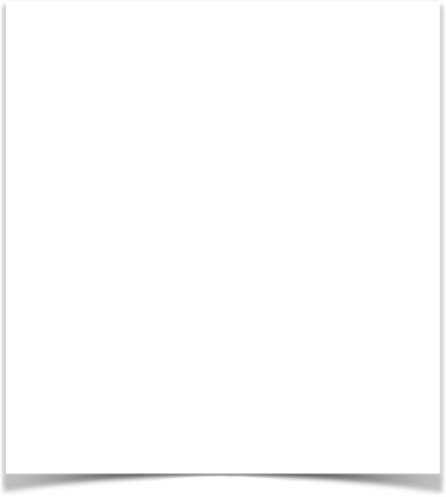 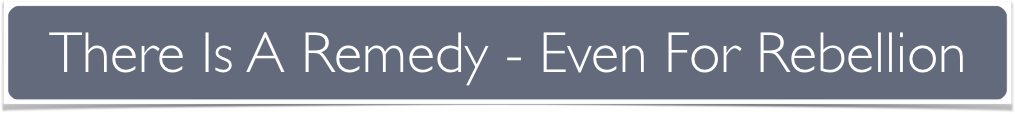 Consequences of Their Rebellion - 1:7-15
Their spiritual sickness led to self-inflicted harm  — 5-8
Your country is desolate, your cities are burned with fire;
Strangers devour your land in your presence; And it is desolate, as overthrown by strangers.
So the daughter of Zion is left as a booth in a vineyard, As a hut in a garden of cucumbers, As a besieged city.
Metaphorical? - Their physical condition at that time was good - (that would change) - but this represents their true spiritual condition. - (cf. Rev 3:14ff)
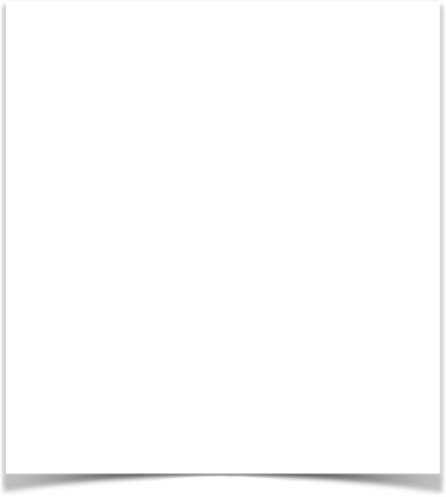 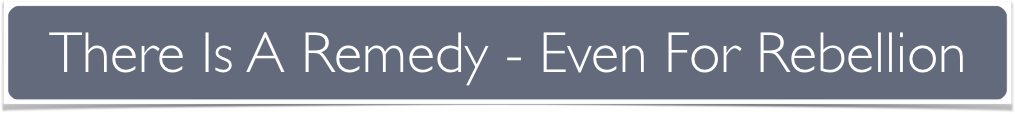 Consequences of Their Rebellion - 1:7-15
Yet some would survive — 9
Unless the Lord of hosts Had left to us a very small remnant, We would have become like Sodom, We would have been made like Gomorrah.
They would be spared for God’s own glory & purpose.
It has always been the minority God saves - Mt 7:13
God will save from among the wicked those who are faithful.
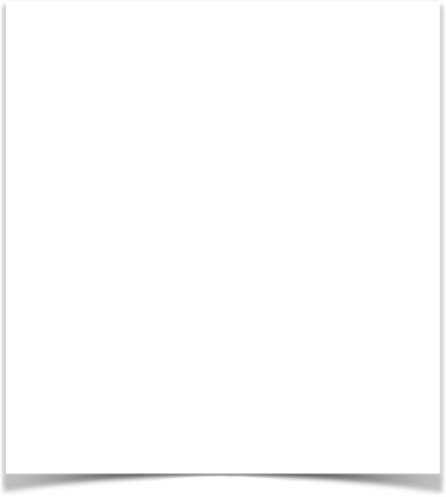 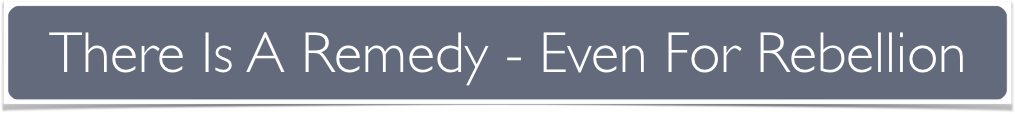 Consequences of Their Rebellion - 1:7-15
God rejects The Worship of those who rebel against His word — 10-15
God not pleased with their offerings even though they offered a lot — 11
The people disrespected God by their disobedience of heart therefore He accepted NONE of their acts of obedience from their hands — 12-14
God rejected them — 15
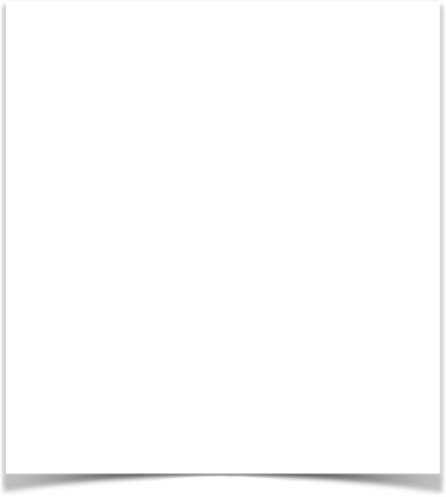 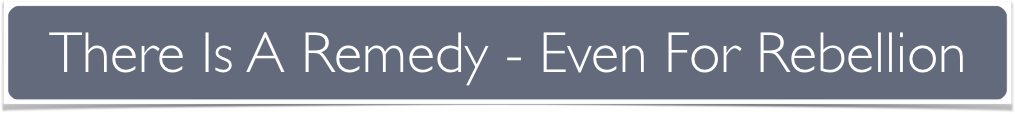 The Remedy For Their Rebellion - 1:16-20
They could change their condition & end  — 16,17
“Wash yourselves, make yourselves clean; (1 Pet 1:22)
Put away the evil of your doings from before My eyes. Cease to do evil, (Act 2:38)
17	Learn to do good; Seek justice, Rebuke the oppressor; Defend the fatherless, Plead for the widow — (James 1:27)
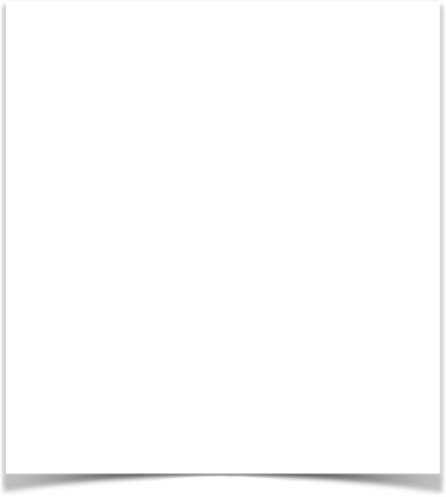 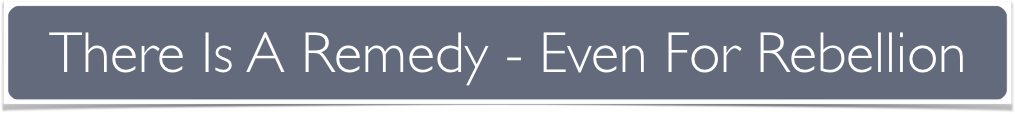 The Remedy For Their Rebellion - 1:16-20
Their response to God’s offer of grace would determine their end — 18-20
“Come now, and let us reason together,” Says the Lord, — (18; Ac 17:2; 24:25; Jm 1:18-22)
“Though your sins are like scarlet, They shall be as white as snow; Though they are red like crimson, They shall be as wool.” God can & will forgive IF we HEAR — (Acts 2:36-41)
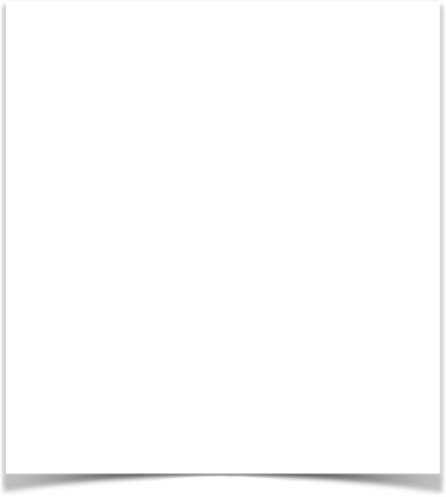 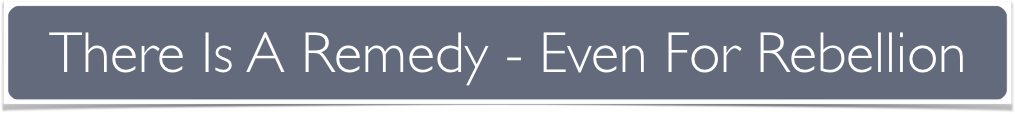 The Remedy For Their Rebellion - 1:16-20
Their response to God’s offer of grace would determine their end — 18-20
“If you are willing and obedient, You shall eat the good of the land;” — (Rom. 6:16-18; Heb 5:8,9; 1 Pet 1:22)
But if you refuse and rebel, You shall be devoured by the sword”; For the mouth of the Lord has spoken. — (3:11; Deut 30:15,19; Heb 2:1-3; 2 Thes. 1:8)
Our understanding of God & our attitude towards His provisions are determining factors in our acceptance before Him! —   Acts 17:22-31
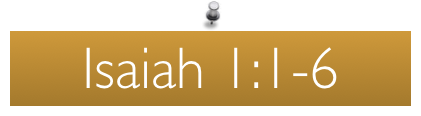 Is My WORSHIP From A Devoted loyal heart? — Jn 4:24
Does My LIFE support or DESTROY My Worship? — Mat 5:23,24
Isaiah 1:10-15
Whether I AM Accepted By GOD or Rejected Is UP TO ME!
Deuteronomy 30:19; Matthew 11:28-30; Romans 6:16-18
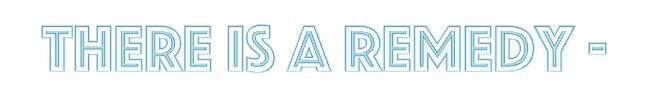 Even For Rebellion
Isaiah 1:1-20
18 “Come now, and let us reason together,” Says the Lord, “Though your sins are like scarlet, They shall be as white as snow; Though they are red like crimson, They shall be as wool. — Isaiah 1:18 (NKJV)
Don McClain
W 65th St church of Christ / September 7, 2008
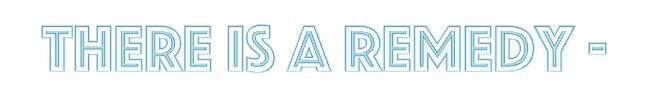 Even For Rebellion
Isaiah 1:1-20
Charts by Don McClain
Preached August 19, 2018 PM
West 65th Street church of Christ / P.O. Box 190062 / Little Rock AR 72219 / 501-568-1062
Email – donmcclain@sbcglobal.net  
More Keynote, PPT & Audio Sermons:
http://w65stchurchofchrist.org/coc/sermons/
Acts 17:2–8 (NKJV)
2 Then Paul, as his custom was, went in to them, and for three Sabbaths reasoned with them from the Scriptures, 3 explaining and demonstrating that the Christ had to suffer and rise again from the dead, and saying, “This Jesus whom I preach to you is the Christ.” 4 And some of them were persuaded; and a great multitude of the devout Greeks, and not a few of the leading women, joined Paul and Silas.
Acts 17:2–8 (NKJV)
5 But the Jews who were not persuaded, becoming envious, took some of the evil men from the marketplace, and gathering a mob, set all the city in an uproar and attacked the house of Jason, and sought to bring them out to the people. 6 But when they did not find them, they dragged Jason and some brethren to the rulers of the city, crying out, “These who have turned the world upside down have come here too.
Acts 17:2–8 (NKJV)
7 Jason has harbored them, and these are all acting contrary to the decrees of Caesar, saying there is another king—Jesus.” 8 And they troubled the crowd and the rulers of the city when they heard these things.